VYHLÁŠENÉ DOTAČNÍ PROGRAMY V KULTUŘE VE MĚSTĚ BRNĚ na rok 2024
manuál pro žadatele
Obsah
Základní dokumenty pro podávání žádostí o dotace v oblasti kultury
Další doporučené dokumenty
Vyhlášené dotační programy na rok 2024 (jednoleté) 
Finance určené na neinvestiční dotace na rok 2024
Kontakty OK MMB
Podávání žádostí o dotace v kultuře
Specifika vypsaných dotačních programů
Novinky 
Některé další podmínky dotačních programů
Postup vyplňování žádosti o dotaci
Posouzení a hodnocení žádostí o dotace
Nejčastější chyby žadatelů o dotace
Harmonogram
Odkazy – dotace v oblasti kultury – ostatní poskytovatelé
______________________________
Poznámka: tento manuál nenahrazuje jednotlivé dotační programy a neobsahuje veškeré informace potřebné
k podání žádosti o dotaci! Manuál slouží jako pomůcka pro školení ve věci podávání žádostí o dotace v oblasti kultury.
2
Základní dokumenty pro podávání žádostí o dotace v oblasti kultury
Dotační pravidla statutárního města Brna

Dotační programy v oblasti kultury – schvaluje každoročně                 RMB – konkrétní podmínky pro poskytování dotací v oblasti kultury
3
Další doporučené dokumenty
Strategie kultury a kreativních odvětví města Brna
Síť kreativních měst UNESCO
Principy bezpečnějšího nočního života
Projekt Hard&Smart
Projekt Plug&Play
4
Vyhlášené dotační programy na rok 2024 (jednoleté)
Audiovize
Divadlo, performance, cirkus
Hudba
Celoroční činnost hudebních klubů
Kulturně vzdělávací a zájmová činnost
Literatura
Podpora uměleckých řemesel a lidových tradic
Tanec 
Výtvarné umění, fotografie, design a architektura
5
Finance určené na neinvestiční dotace na rok 2024
Celkem 36 000 tis. Kč
- 6 369 tis. Kč na dvouleté dotace
6
Kontakty OK MMB
Odbor kultury MMBdotační programy v oblasti: ● divadla, performance a cirkusu ● literatury ● podpory uměleckých řemesel a lidových tradic ● tance Mgr. Jaroslava Pešková, kontaktní telefon: 542 172 074, e-mail: peskova.jaroslava@brno.cz
dotační programy v oblasti: ● činnosti hudebních klubů ● kulturně vzdělávací a zájmové činnostiBc. Bronislava Pecinová, DiS., kontaktní telefon: 542 172 095, e-mail: pecinova.bronislava@brno.cz
dotační programy v oblasti: ● audiovize ● hudby ● výtvarného umění, fotografie, designu a architekturyMgr. Pavla Hujňáková, kontaktní telefon: 542 172 501, e-mail: hujnakova.pavla@brno.cz
7
Kontakty OK MMB
Rozpočet a vyúčtování dotace: Ing. Lenka Gregrová, kontaktní telefon: 542 172 066, e-mail: gregrova.lenka@brno.czIng. Jana Seberová, kontaktní telefon: 542 172 315, e-mail: seberova.jana@brno.czBc. Lukáš Juříček, kontaktní telefon: 542 172 473, e-mail: juricek.lukas@brno.cz
Ing. Stanislav Jakša, kontaktní telefon: 542 172 067,
e-mail: jaksa.stanislav@brno.cz
Technická podpora elektronického dotačního systémuPavel Řehořek, tel.: 542 173 335, e-mail: dotaceok@brno.cz 
Doručovací adresaOdbor kultury Magistrátu města Brna - Dominikánské nám. 3, 601 67 Brno, 3. patropodatelna Magistrátu města Brna -  Malinovského nám. 3, 601 67 Brno, přízemí 
ID datové schránky - a7kbrrn
8
Podávání žádostí o dotace v oblasti kultury
Termín: 15. 8. 2023 do 30. 9. 2023

Počet žádostí: 
1 žádost na celoroční činnost
nebo
max. 3 žádosti na projekt v rámci všech 9 dotačních programů (jednoleté a dvouleté) 
jednoleté a dvouleté žádosti na projekt lze kombinovat 
v průběhu čerpání 1 dvouleté dotace na projekt lze žádat o další 1 či 2 jednoleté dotace na projekt (vždy však max. 3 dotace na projekt v daném roce)

Na daný projekt/činnost nelze žádat o dotaci na jiném odboru Magistrátu města Brna!

Žádosti mohou podávat fyzické osoby podnikající i nepodnikající a právnické osoby vyjma:
organizací založených či zřízených městem Brnem / městskými částmi statutárního města Brna
státních příspěvkových organizací

Žádat lze max. do výše 70% celkových způsobilých nákladů na projekt/činnost.
9
Podávání žádostí o dotace v oblasti kultury
Dotace jsou určeny na úhradu části finančních výdajů příjemců dotací spojených s poskytováním veřejných kulturních služeb dle § 2 zák. č. 203/2006 Sb., o některých druzích podpory kultury a o změně některých souvisejících zákonů, ve znění pozdějších předpisů:

„Veřejné kulturní služby = služby spočívající ve zpřístupňování umělecké tvorby a kulturního dědictví veřejnosti a v získávání, zpracování, ochraně, uchování a zpřístupňování informací, které slouží k uspokojování kulturních, kulturně výchovných nebo kulturně vzdělávacích potřeb veřejnosti“.
10
Podávání žádostí o dotace v oblasti kultury
vyplnění žádosti v elektronickém dotačním systému (včetně nahrání všech příloh)
tisk odeslané žádosti + podpis oprávněné osoby
doručení žádosti se všemi přílohami na Odbor kultury MMB 
elektronicky – např. datovou schránkou, e-mailem se zaručeným elektronickým podpisem oprávněné osoby
nebo
fyzicky – např. předání na kontaktním místě, zaslání poštou
obojí je třeba dle dotačních programů podat v termínu od 15. 8. 2023 do 30. 9. 2023
obě verze musí být totožné
Odkaz na elektronickou žádost naleznete zde:
 https://mmbonline.sharepoint.com/sites/dotace-kultura/
Při podávání žádostí mohou vzniknout problémy - nenechávejte proto podání žádosti na poslední chvíli!
11
Specifika vypsaných dotačních programů
dotační program audiovize – podpora filmových přehlídek, soutěží, festivalů a projekcí, workshopů a audiovizuálních a multimediálních projektů různého charakteru
nikoli na vývoj a výrobu audiovizuálních a kinematografických děl (ve věci výroby filmu nebo dokumentu doporučujeme obrátit se na Jihomoravský filmový nadační fond)
dotační program celoroční činnost hudebních klubů – produkce zejména ve večerních hodinách vztahující se zejména k cílové skupině 18+ či oživující veřejný prostor (nikoli dětské skupiny či kluby), ročně min. 50 produkcí (zejména koncertů, divadelních představení, výstav, projekcí, autorských čtení), z nichž minimálně 50 % jsou koncerty a hudební produkce
dotace je poskytována formou de minimis a pouze na činnost, nelze žádat na projekt
dotační program tanec – podpora tanečního umění, festivalů a přehlídek tance, soutěží, nastudování a provozování projektů tanečního nebo pohybového divadla, kurzy, dílny, semináře atd. v oblasti tance nikoli činnost sportovních tanečních klubů (ve podpory činnosti sportovních tanečních klubů doporučujeme obrátit se na Odbor sportu MMB)
dotační program literatura – oproti jiným dotačním programům je nutné k žádosti přiložit i literární ukázku
12
Novinky
rozšíření položky režijní náklady o položku likvidace odpadu
žadatelé, kteří mohli předkládat částečný výpis z evidence skutečných majitelů dle zák. č. 37/2021 Sb., o evidenci skutečných majitelů, v platném znění, mohou nově doložit buď částečný nebo úplný výpis podle toho, který mají k dispozici
podrobnější vymezení kritéria formálního posouzení žádosti Odboru kultury MMB – duplicita nákladů a správně zařazené náklady
hodnoticí kritéria jsou součástí Přílohy č. 1
z technických důvodů upravena webová adresa Dotace města Brna
https://dotace.brno.cz/oblastkultury/ 
a server na podávání žádostí o dotace
https://mmbonline.sharepoint.com/sites/dotace-kultura/ 
› registrace žadatele
 https://dotace.brno.cz/dokument/?fileId=60
13
Některé další podmínky dotačních programů
v dotačním programu pro poskytování dotací v oblasti celoroční činnosti hudebních klubů budou dotace poskytovány v režimu de minimis dle Nařízení Komise (EU) č. 1407/2013 ze dne 18. prosince 2013 o použití článků 107 a 108 Smlouvy o fungování Evropské unie na podporu de minimis, uveřejněného v Úředním věstníku Evropské unie č. L 352/1 dne 24. prosince 2013
smlouva o poskytnutí dotace bude uzavřena pouze s těmi příjemci dotace, kteří plní zákonné povinnosti – u právnických osob - zveřejnění účetních uzávěrek či přehledu o majetku a závazcích dle účetnictví subjektu v souladu s ustanovením § 21a zák. č. 563/1991 Sb., o účetnictví, v platném znění, ve sbírce listin ve veřejném rejstříku 
příjemce dotace musí poskytnout součinnost při uzavření smlouvy o poskytnutí dotace do 30. 6. kalendářního roku, ve kterém bylo poskytnutí dotace příjemci schváleno, v opačném případě bude Zastupitelstvu města Brna předložen návrh na zrušení schválené dotace
dotace není poskytována za účelem zisku příjemce, výše dotace nesmí přesáhnout částku, která je nezbytná k pokrytí provozních ztrát
dotace není nároková
14
Postup při vyplňování žádosti o dotaci
Manuál – Elektronický dotační systém 
návod, jak postupovat při podání žádosti
na úvodní stránce serveru

Přístup
webové stránky Dotace města Brna https://dotace.brno.cz/oblastkultury/ 
webové stránky serveru https://mmbonline.sharepoint.com/sites/dotace-kultura/ 

Doporučujeme Vám, v případě právního subjektu využít obecný e-mail, aby i v případě změny pracovníka byl účet k dispozici.
15
Postup při vyplňování žádosti o dotaci
Rozpracování žádosti
při vyplňování žádosti nejprve vyplníte hlavičku, kliknete na Pokračovat zde, hlavička se uloží a celý formulář se načte
žádost můžete při vyplňování kdykoli uložit na server do části Rozpracované žádosti použitím tlačítka Zavřít s uložením a v době podávání žádostí se k ní kdykoliv vrátit
uloženou rozpracovanou žádost otevřete kliknutím na ikonku pod Upravit 
rozpracovanou žádost průběžně ukládejte
rozpracovanou část žádosti je možno kdykoli odstranit – tlačítko Zavřít bez uložení 
Přílohy
přílohy vkládejte kliknutím na tlačítko Vložit přílohu; přílohy vkládejte ve formátu nejlépe PDF, popř. ve formátu MS Office
lze vložit i více příloh – max. velikost přílohy je 15 MB
Přílohy se stejným názvem se neuloží! Každá příloha musí mít svůj specifický název.
16
Postup při vyplňování žádosti o dotaci
Odeslání
po vyplnění všech povinných polí, zakliknutí čestného prohlášení a vložení všech povinných příloh žádost odešlete – tlačítko Odeslat
odeslat lze pouze žádost, která má splněny všechny tyto náležitostiV opačném případě budou červeně označeny nedostatky a žádost nepůjde odeslat, dokud nebudou odstraněny – podrobnosti viz Manuál - elektronický dotační systém. 
po odeslání žádosti žadatel ztrácí editační právo
Tisk a doručení
po odeslání obdržíte na Váš e-mail potvrzení o odeslání obsahující ikonku pro tisk
žádost ve formátu PDF, na kterou Vás odkáže ikona pro tisk zaslaná e-mailem, vytiskněte a po podpisu oprávněnou osobou (+ popř. razítko) společně se všemi přílohami doručte nejpozději do 30. 9. 2023 na Magistrát města Brna
doporučujeme žádost také uložit do počítače nebo vytisknout pro případnou kontrolu v průběhu čerpání dotace (podklady k poskytnutým dotacím je nutné archivovat po dobu 10 let)
17
Posouzení a hodnocení žádostí o dotace
Hodnoticí komise
složení komise pro každý dotační program – 5 členů: 3 externí odborní členové (jeden zvolen v elektronickém hlasování veřejnosti, druhý doporučen příslušnou vysokou školou, třetí doporučen OK MMB)2 interní odborní členové z Komise kulturní RMB nebo na základě jejího doporučení
hodnotitelé pro roky 2023-2024: https://dotace.brno.cz/hodnotitele/
18
Posouzení a hodnocení žádostí o dotace
Hodnoticí systém
Odbor kultury MMB přiděluje 0 - 3 body za formální zpracování žádosti:
splnění veškerých požadovaných náležitostí a úplnosti požadovaných příloh
historie žadatele 
návrh rozpočtu
Pokud budou všechny požadované náležitosti splněny, budou žádosti přiděleny 3 body. 
Hodnocení hodnoticí komisí – dvoukolové:
1. kolo – přidělení počtu bodů jednotlivým žádostem každým z pěti hodnotitelůVýsledek – průměrné bodové hodnocení - na nejvyšší a nejnižší bodové hodnocení nebude brán zřetel (vždy jen jedno nejnižší či nejvyšší hodnocení v případě bodové shody hodnotitelů), průměr je vypočítán ze zbývajících bodových hodnocení hodnotitelů
k výslednému průměru bodového hodnocení se přičtou body OK MMB a vznikne celkový výsledek
2. kolo – společné jednání hodnotitelů → návrh výše dotace + závěrečné slovní hodnocení 
Získat lze maximálně 35 bodů, minimum pro udělení dotace je 25 bodů.
19
Posouzení a hodnocení žádostí o dotace
Kritéria posouzení a hodnocení žádostí o dotace jsou strukturována a mají definovaný počet bodů za jednotlivá subkritéria
tabulky kritérií jsou součástí vyhlášených dotačních programů – navazují na Strategii kultury a kreativních odvětví města Brna, principy snižování rizika užívání návykových látek aj. – příslušné dokumenty jsou uveřejněny na stránkách OK MMB
Kritéria posouzení a hodnocení žádosti:
Přínos projektu/celoroční činnosti pro město Brno – projekt se posuzuje a hodnotí především z hlediska zaměření na brněnské a regionální publikum, reprezentaci města Brna, tuzemskou a zahraniční spolupráci a budování renomé/značky města Brna
Obsahová náplň projektu/celoroční činnosti a soulad projektu/celoroční činnosti se Strategií kultury a kreativních odvětví města Brna – posuzuje se a hodnotí především na základě umělecké (odborné) kvality, připravenosti projektu/činnosti, společensko-sociálního významu a míry naplňování městské kulturní strategie
Schopnost žadatele naplnit projekt/celoroční činnost – posuzuje se a hodnotí především umělecká (odborná) kvalita dosavadní činnosti žadatele, odborný i společenský ohlas
Kvalita a přiměřenost finanční rozvahy – posuzuje se a hodnotí především dosavadní hospodaření žadatele, přiměřenost, účelnost a hospodárnost nákladů, transparentnost a přehlednost rozpočtu projektu/činnosti, soběstačnost projektu/činnosti (zajištění financování projektu/činnosti) – schopnost zajistit pro financování projektu i další zdroje
20
Posouzení a hodnocení žádostí o dotace
jednotlivá kritéria jsou rozepsány následovně:(Pozor pouze vzor! - celá tabulka hodnocení viz jednotlivé dotační programy)
21
Nejčastější chyby žadatelů o dotace
Špatný výběr oblasti – zvažte, do které z 9 oblastí se váš projekt/činnost nejlépe hodí, a to i ve srovnání s jinými projekty/činnostmi v dané oblasti(Pracovníci OK MMB Vám nemohou s výběrem oblasti radit, je to na uvážení a nastavení projektu/činnosti každého žadatele. Dbejte na zpětnou vazbu hodnoticích komisí v předchozích letech.)
Špatný výběr projektu/činnosti – správně určete, zda se jedná ve Vašem případě o projekt nebo činnost
PROJEKT - časově ohraničený rozsáhlý projektově řízený soubor aktivit za účelem realizace předem stanového cíle
ČINNOST - dlouhodobá aktivita probíhající kontinuálně obvykle po celý kalendářní rok/sezonu uskutečňující svůj cíl průběžně (například provoz galerie, muzea, klubu, kulturní cykly, činnost hudebního či divadelního souboru, nikoliv jednotlivé představení/koncert)
Špatný název právnické osoby – žadatele – uveďte váš název dle zápisu ve veřejném rejstříku. Odkaz na veřejný rejstřík: https://justice.cz/
Kontaktní osoba – uveďte vždy osobu, která bude telefonicky či e-mailem dostupná a bude mít o žádosti i o konkrétním projektu/činnosti dostatečný přehled
22
Nejčastější chyby žadatelů o dotace
ROZPOČET
Kvalita a přiměřenost rozpočtu – zvažte, zda váš rozpočet je dostatečně rozpoložkován, aby bylo při posouzení jasné, na co chcete finance použít a v jakém rozsahu, nadhodnocený rozpočet nebudí důvěru
Vyrovnanost rozpočtu – předpokládané celkové způsobilé náklady musí být ve stejné výši jako celkové předpokládané výnosy, jinak žádost nepůjde odeslat
Částky uvádějte v tisících, tzn. žádáte např. o 3 000 Kč, do kolonky napíšete číslovku 3 
Specifikace polí s křížkem např. ostatní náklady, ostatní výnosy – pokud do tohoto pole vyplníte nějakou částku, je třeba ji níže slovně specifikovat
23
Nejčastější chyby žadatelů o dotace
Nedoložení všech příloh – na konci žádosti jsou vyjmenovány všechny přílohy, které je třeba doložit v elektronické i v tištěné podobě. Současně pokud vkládáte i nepovinné přílohy, je nutné je v tištěné podobě rovněž dodat. Přílohy se dokládají ke všem podaným žádostem (tzn. ne jedny přílohy k vícero žádostem!!!). 
Plná moc či pověření – musí být doložena v originále nebo v ověřené kopii (pokud za právnickou osobu žádost podáváte jako pověřená/zplnomocněná osoba)
Číslo bankovního účtu – zkontrolujte, zda číslo účtu je v souladu s dokladem o zřízení bankovního účtu. Dodaný doklad o zřízení bankovního účtu musí obsahovat název žadatele a číslo účtu.
Bezdlužnost – zkontrolujte si, že nemáte závazky po lhůtě splatnosti vůči veřejným rozpočtům! (To znamená, že nedlužíte mj. ani příspěvkovým organizacím města Brna jako je např. TIC BRNO, p.o., jinak byste se podáním žádosti dopustili křivého čestného prohlášení!)
24
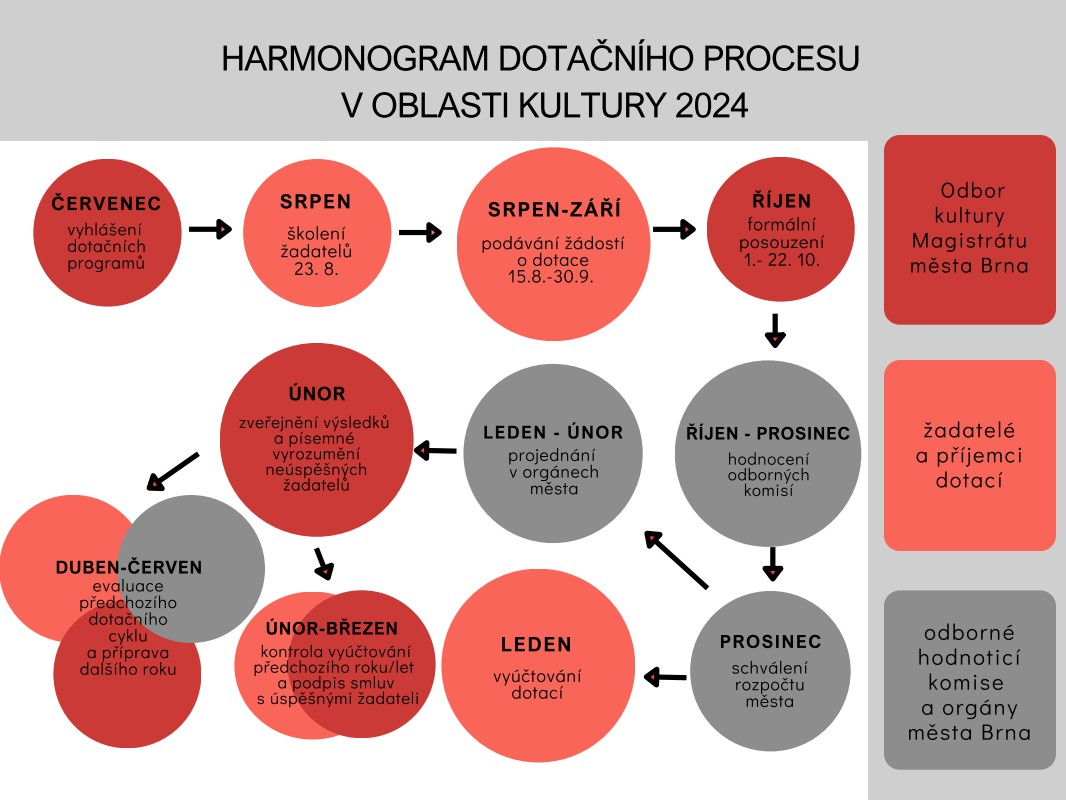 25
Odkazy na další dotační programy
Ministerstvo kultury ČR – dotace:  https://www.mkcr.cz/granty-a-dotace-1234.html 
Jihomoravský kraj – dotace v oblasti kultury a památkové péče: https://dotace.kr-jihomoravsky.cz/Folders/759-1-Kultura+a+pamatkova+pece.aspx 
Statutární město Brno – dotace v jiných oblastech než kulturních: https://dotace.brno.cz/zadost/
Jihomoravský filmový nadační fond: http://jfnf.cz/

Různé vyhlášené dotační programy, granty, stipendia, pracovní příležitosti apod. v oblasti kultury lze sledovat např. na http://www.culturenet.cz/
26
Sledujte dění v oblasti kultury v Brně…
web Odboru kultury MMB kultura.brno.cz
Odbor kultury vydává pravidelně (měsíčně) NEWSLETTER obsahující všechny chystané projekty, ale i příležitosti nebo novinky z brněnské kulturní scény kultura.brno.cz/newsletter 
Sledovat nás můžete i na FACEBOOKU www.facebook.com/brnoculture  
Sledujte informace a návody na našich stránkách věnovaných dotacím dotace.brno.cz
27
Děkujeme za pozornost
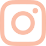 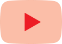 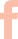 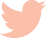